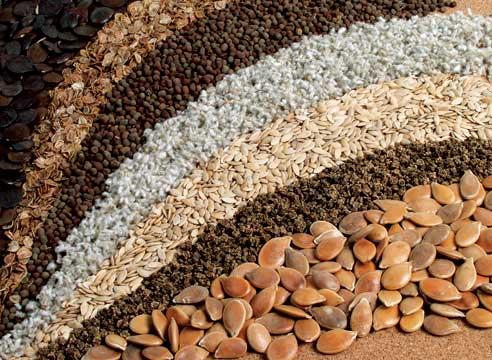 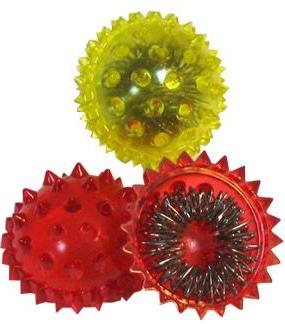 Мастер-класс 
по семянотерапии и самомассажу
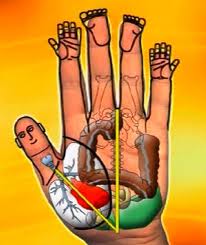 Цыденова Агуля Анатольевна
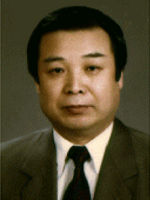 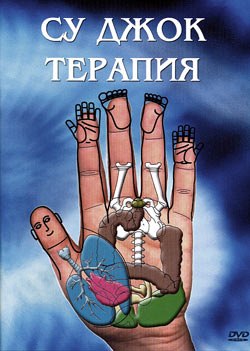 Профессор 
Пак Дже Ву
Системы соответствия
Стандартная система соответствия кистей
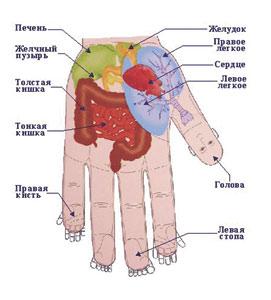 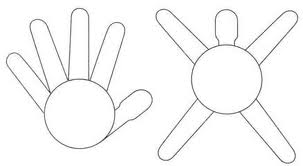 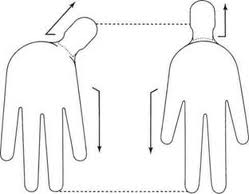 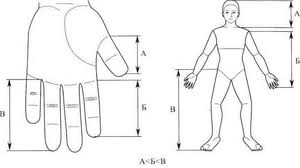 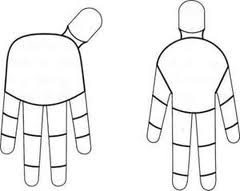 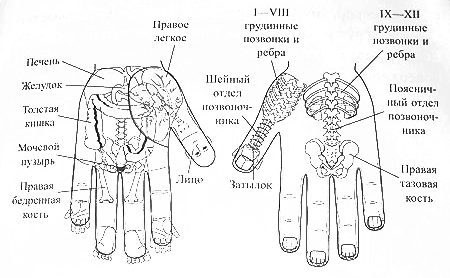 Стандартная система соответствия стоп
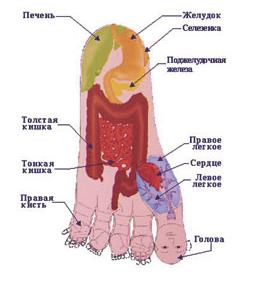 Система «насекомого»
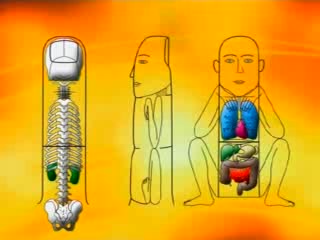 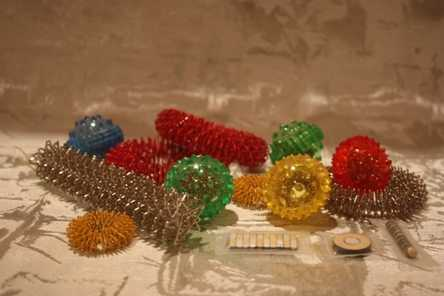 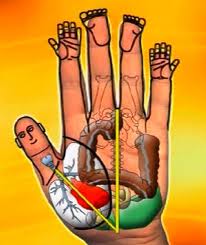 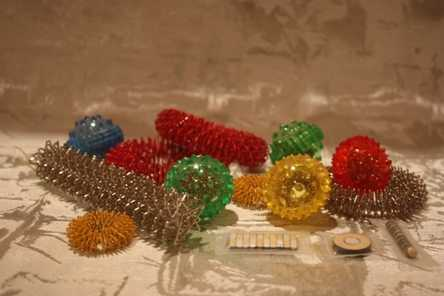 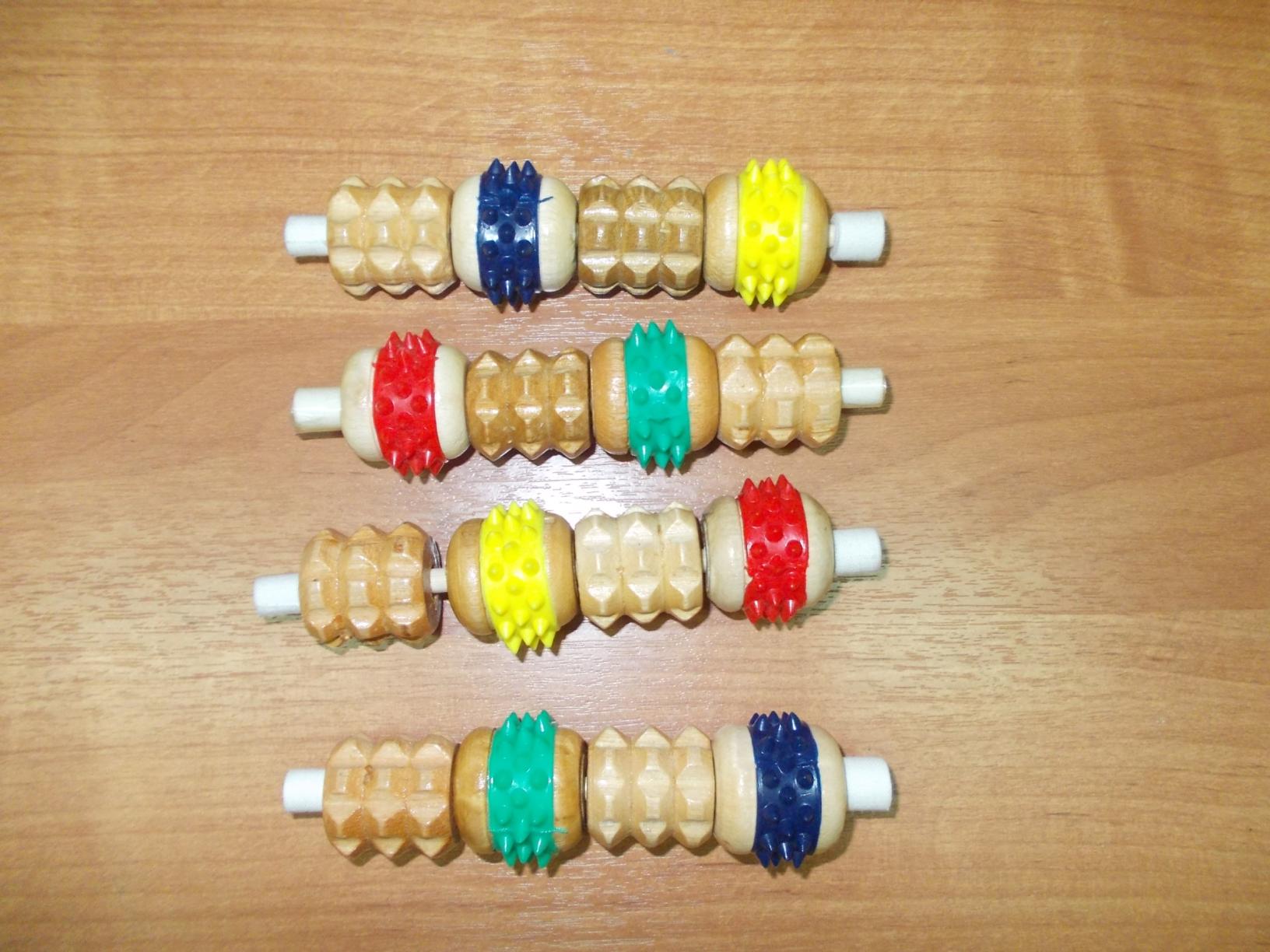 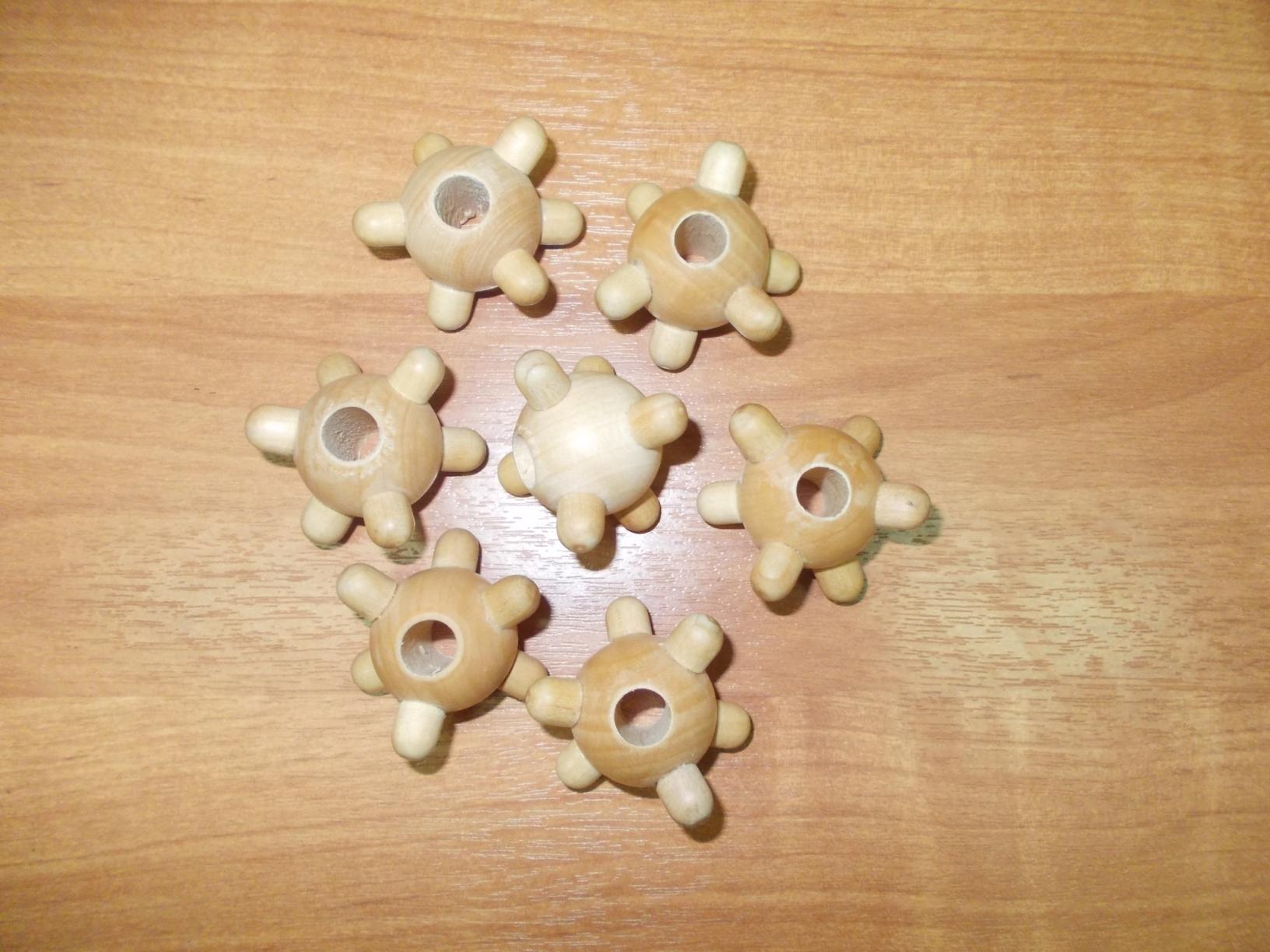 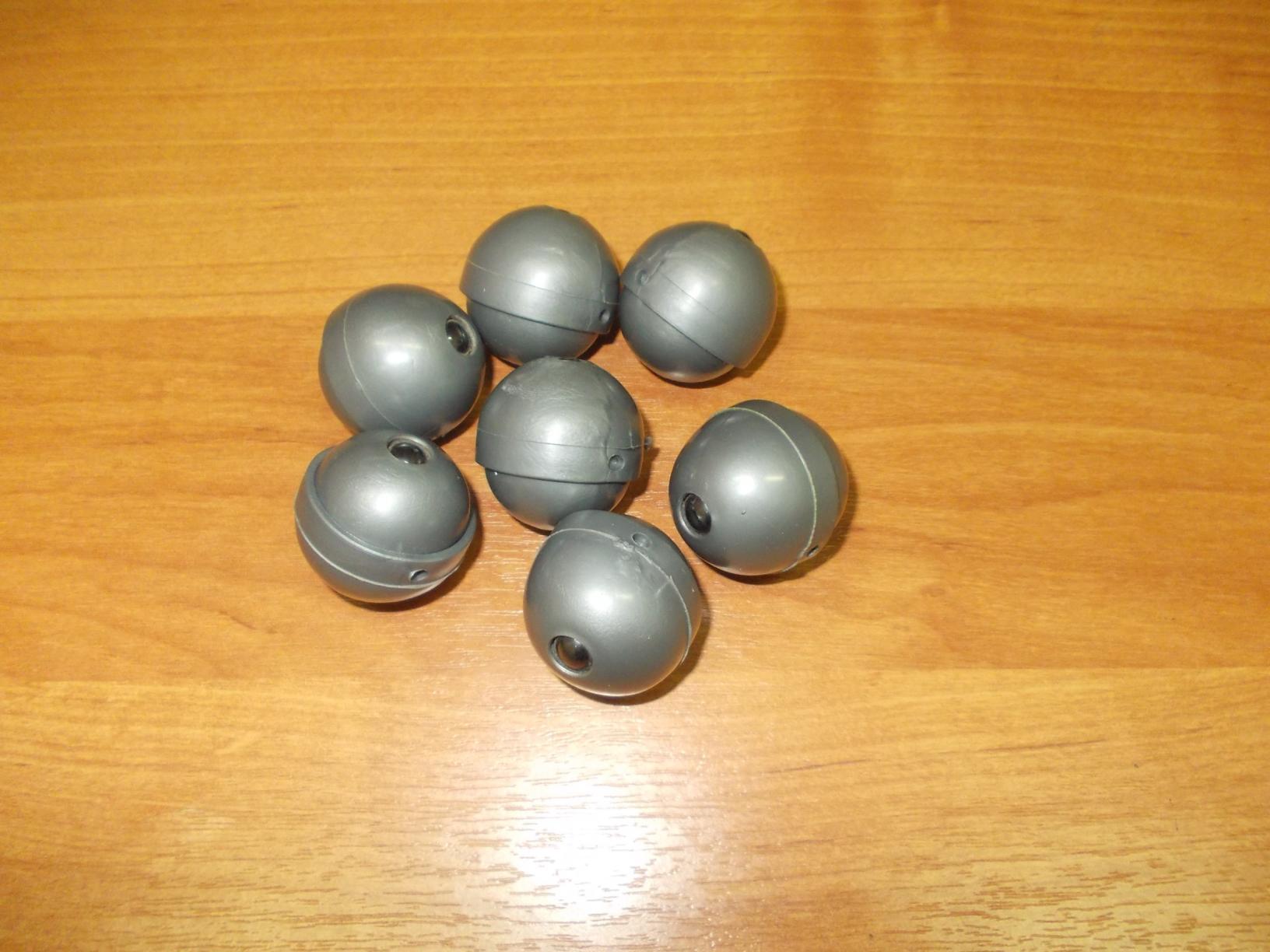 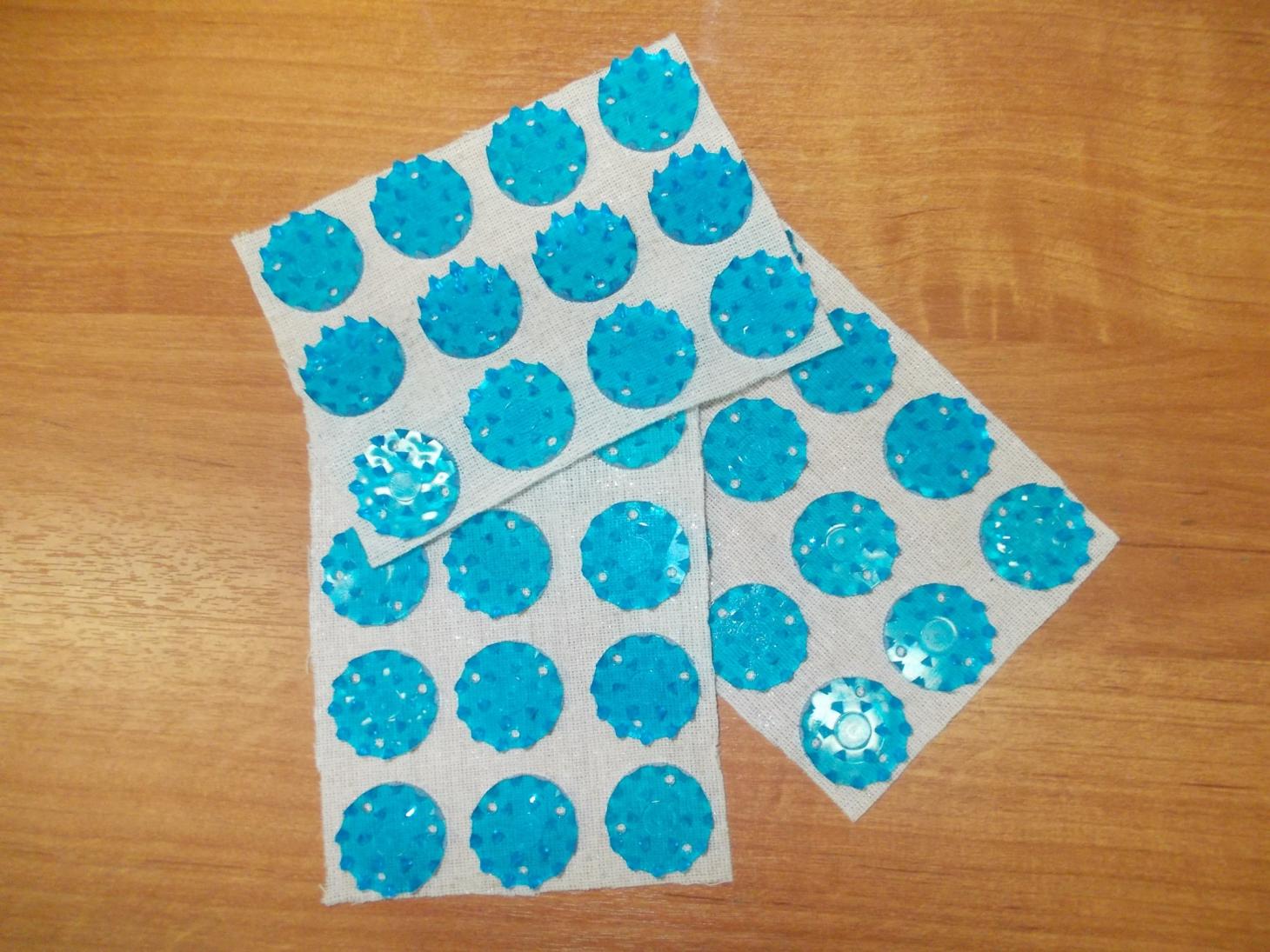 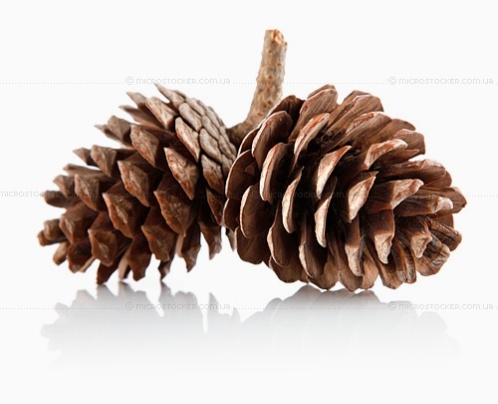 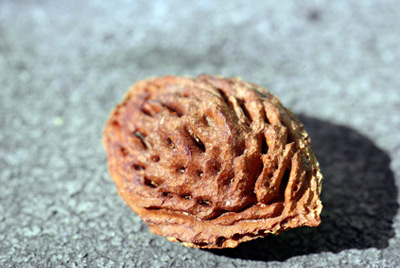 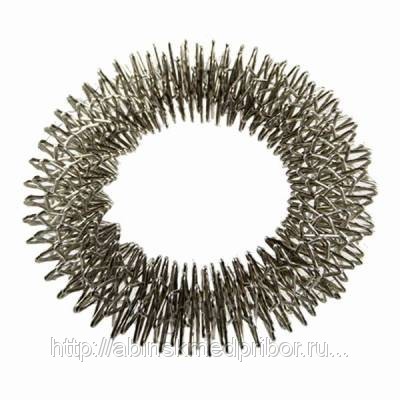 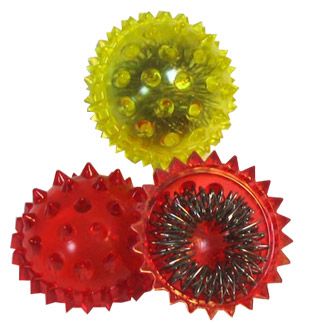 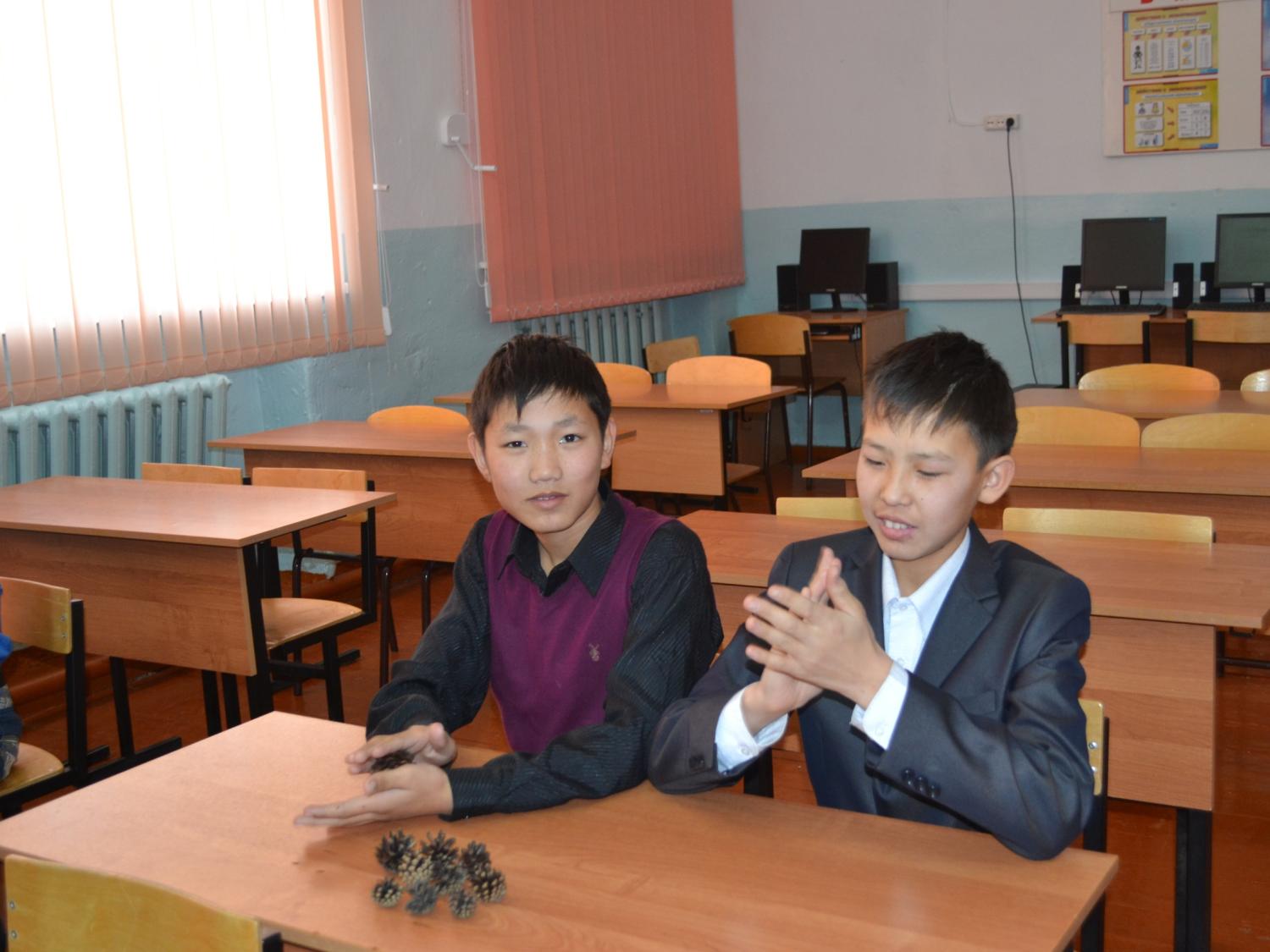 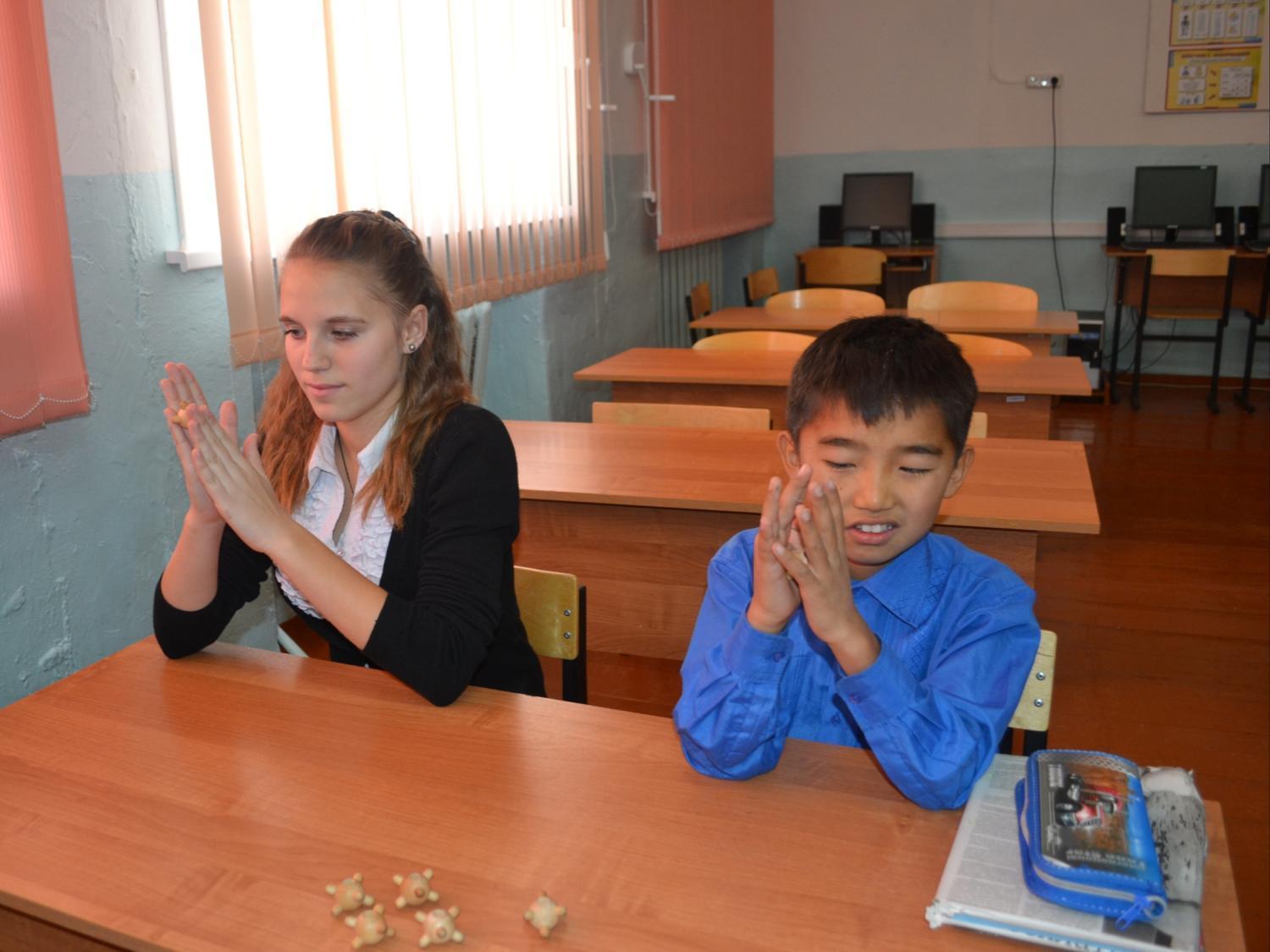 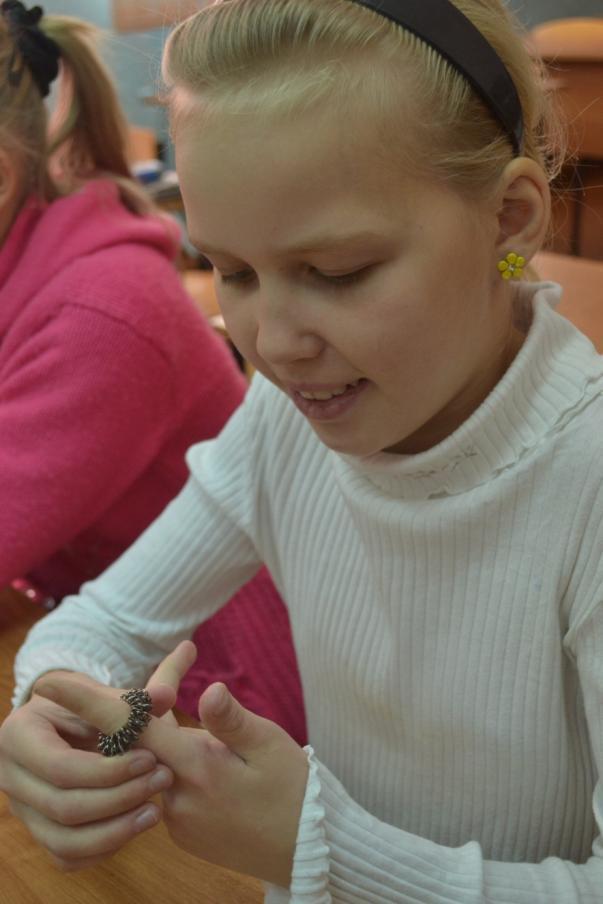 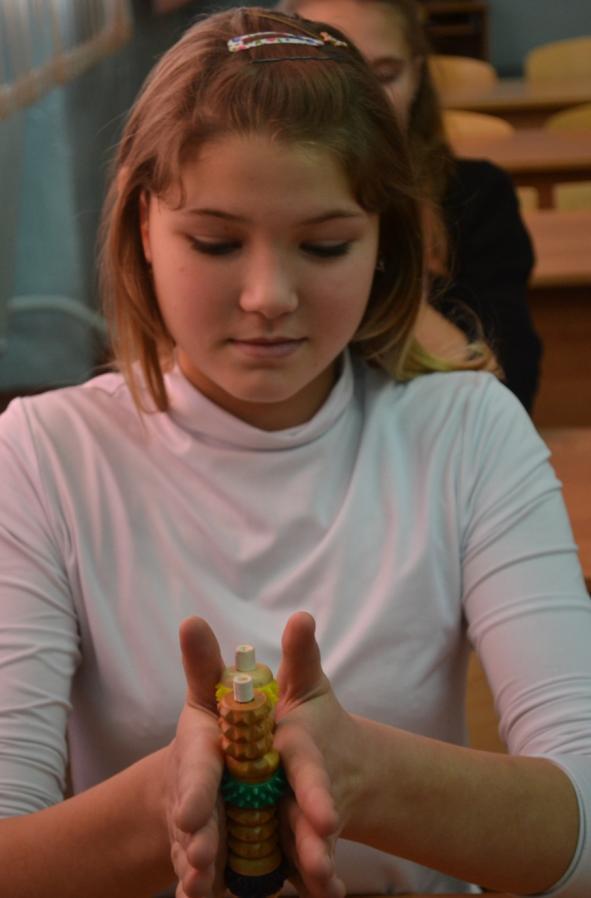 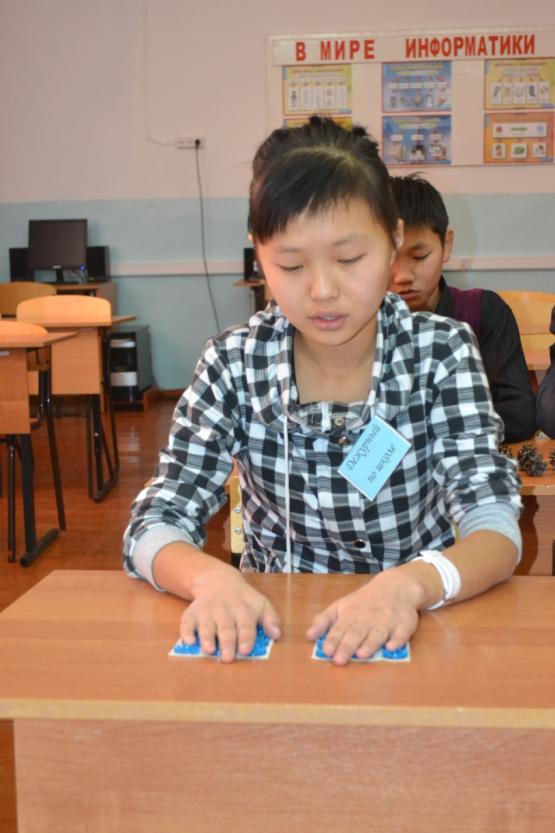 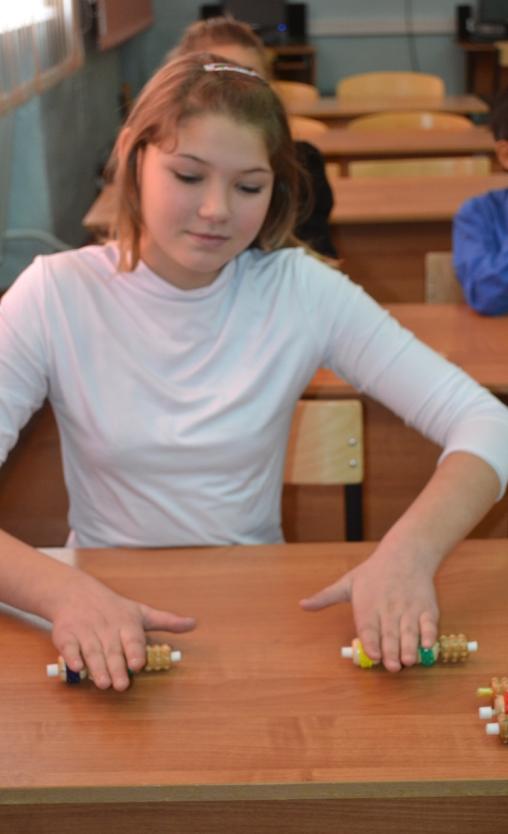 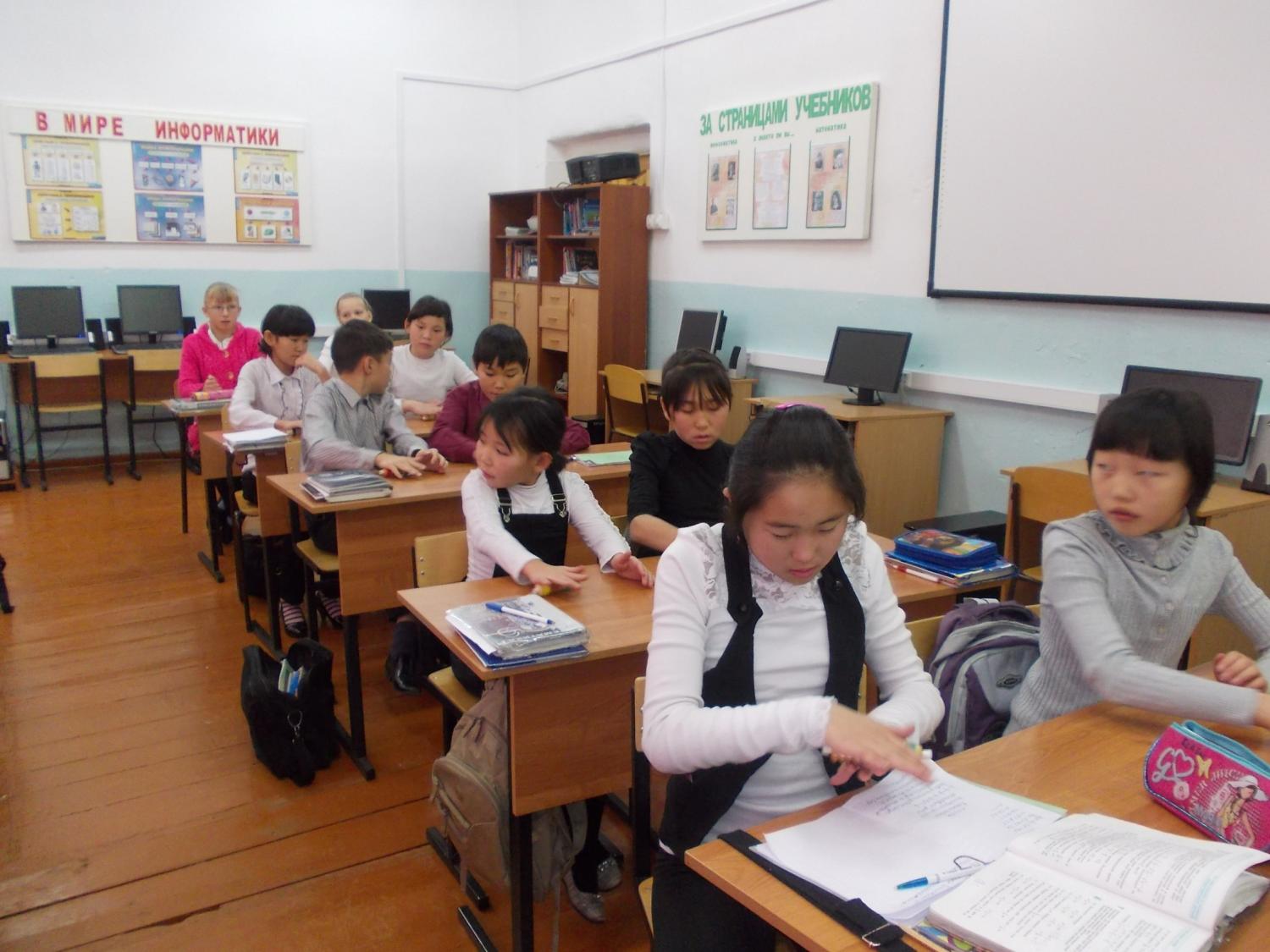 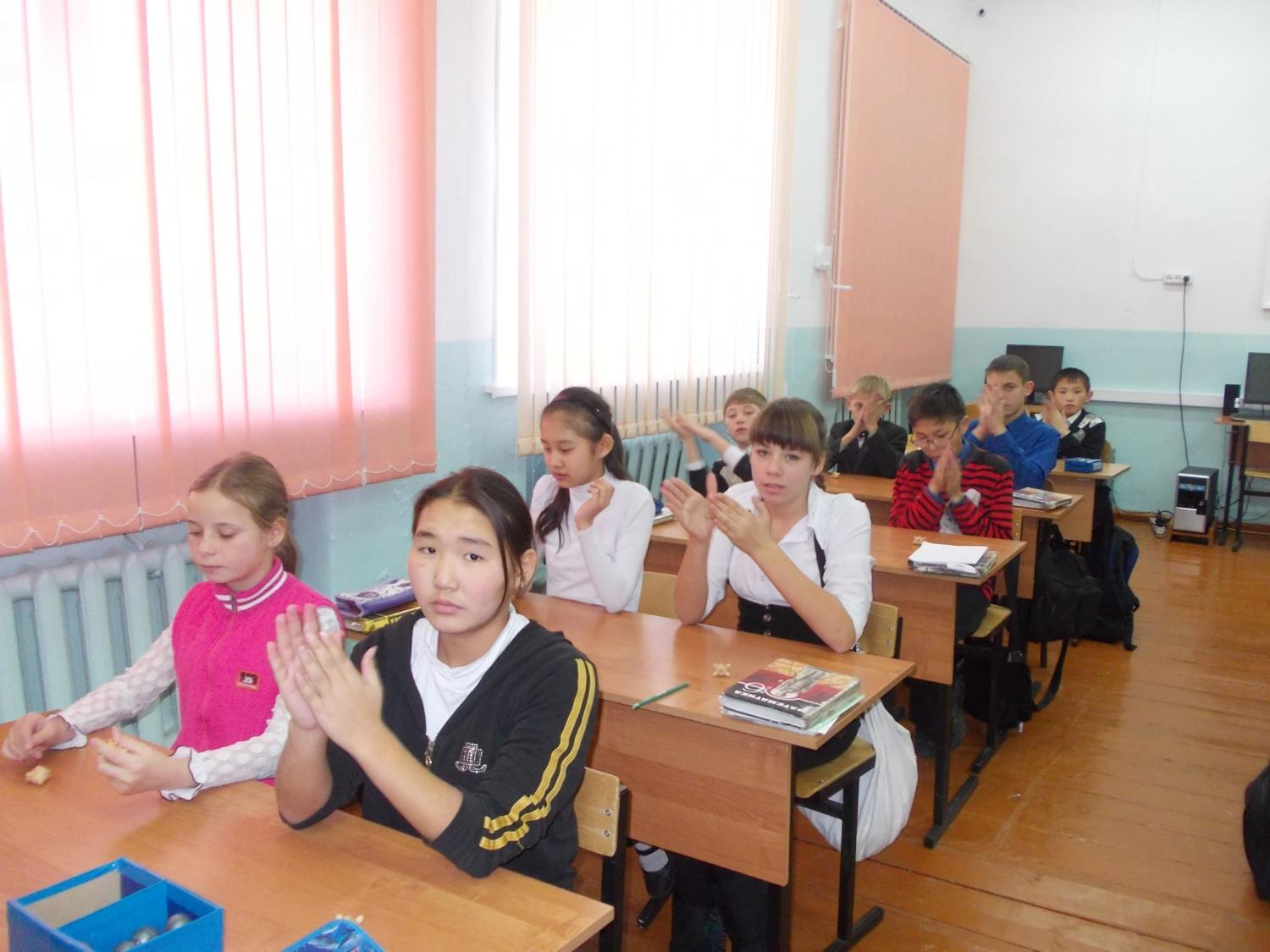 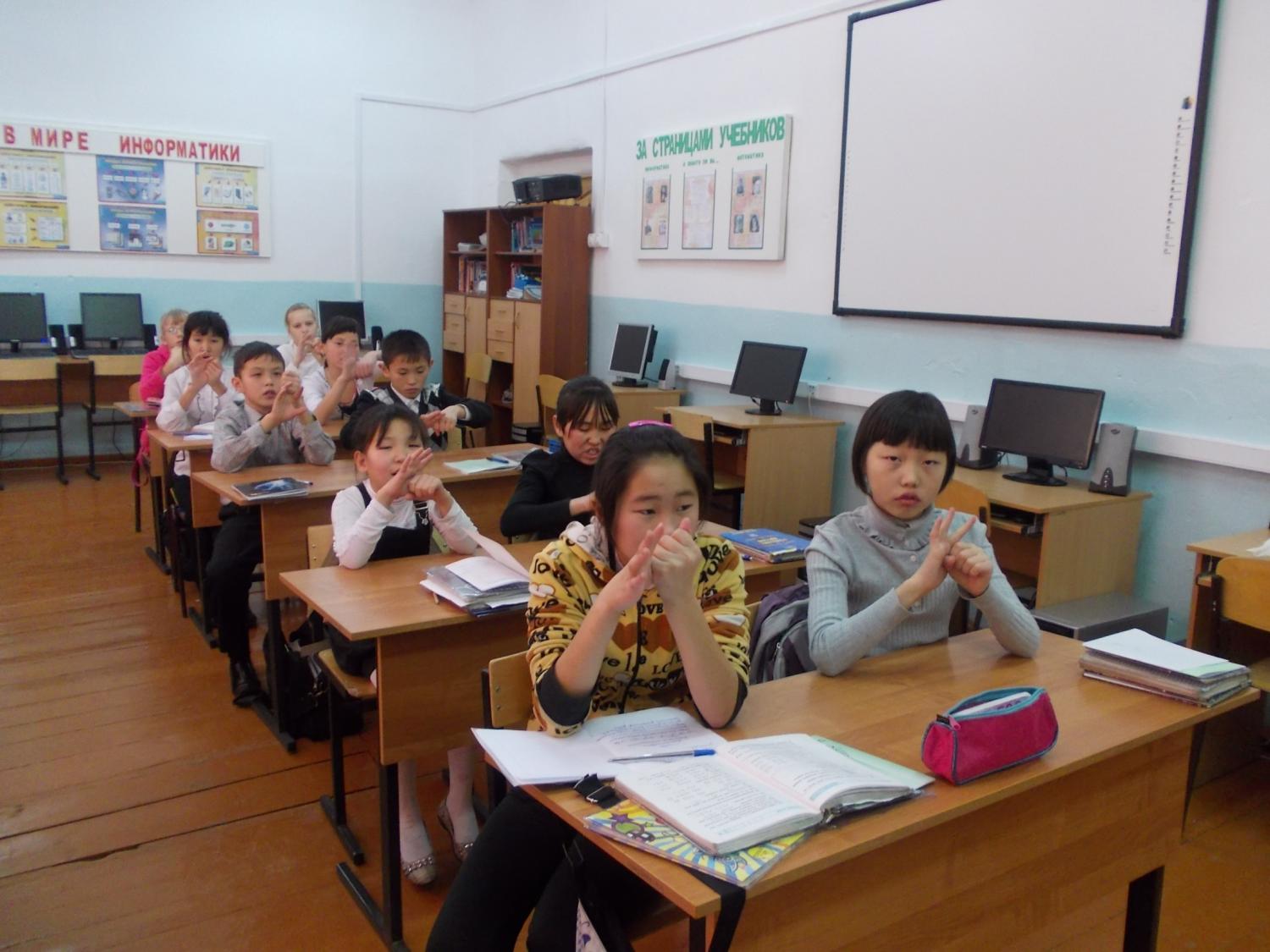 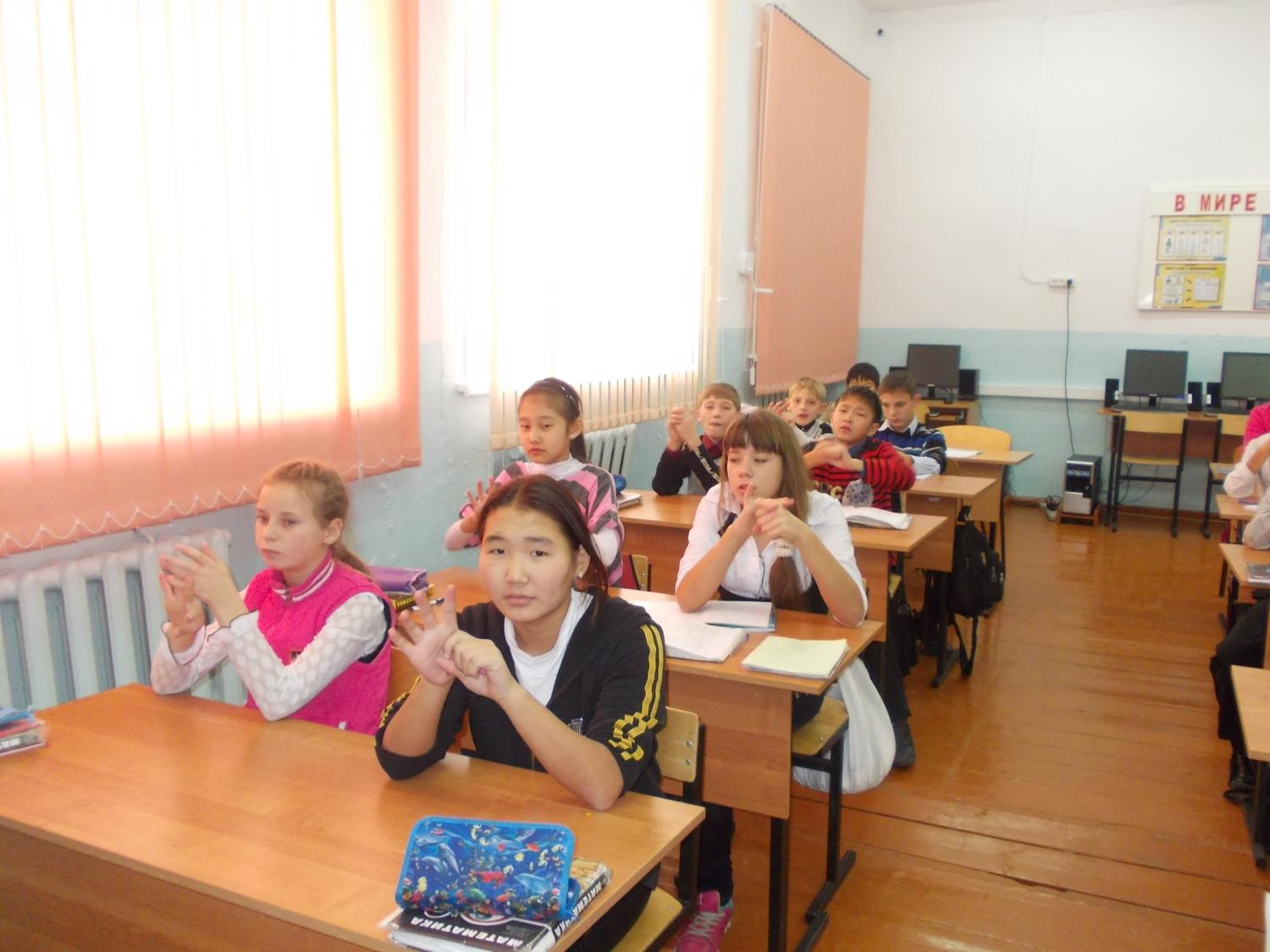 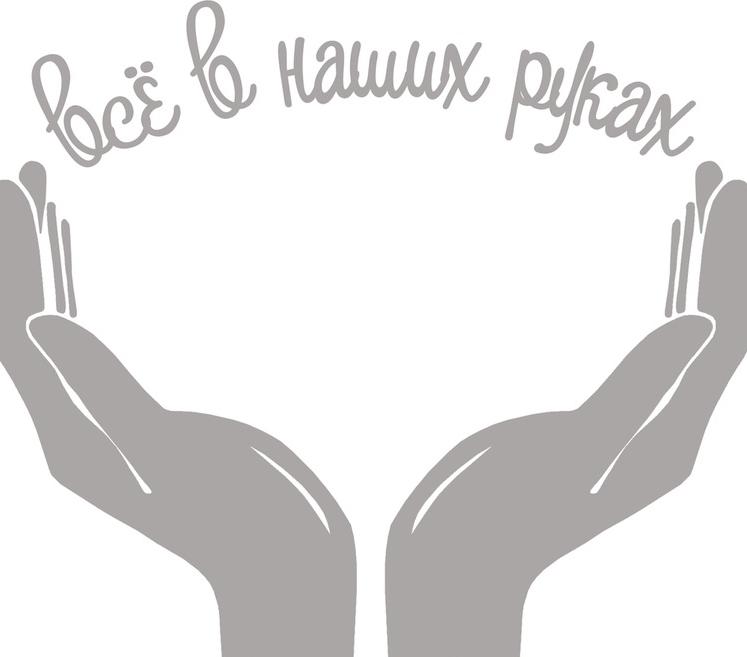